Mrs McLin’s U.S. History
Welcome to Class!
Different Types of Assignments
Tests
Quizzes
Binder Checks
Projects
Presentations
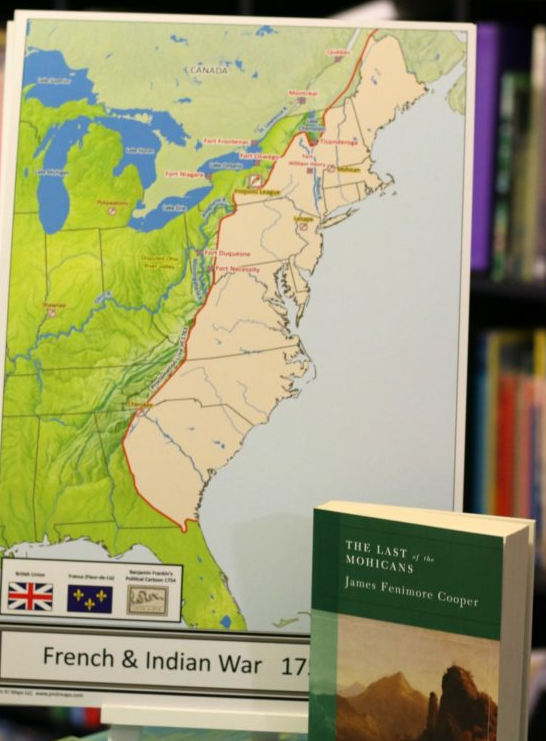 Binder Checks
ALL STUDENTS must have binders for JUST the class. 
If the student does not have a binder for JUST this class it will be very hard to pass the binder check.  
The binder should be organized with a completed table of contents that the teacher will provide.
Course Outline & Contract
Read through.
Return the signed contract to me next class.
What is History for?
The fundamentals about History and why we need it.
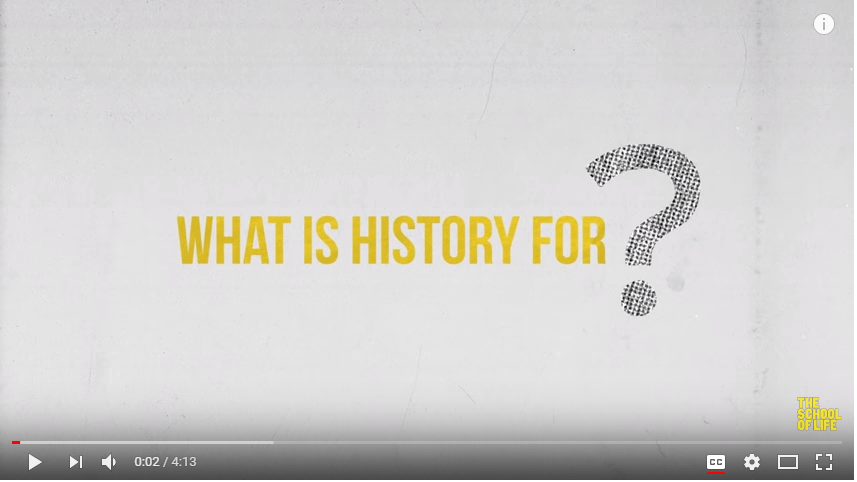 Ice-Breaker: Who I Am
(PDF)
Complete page 1 (about yourself).
Complete page 2 by asking 20 people one question:
Name
Response to question
Keep this worksheet – you’ll be handing it in on Friday.
Log Onto Computers
Let me know if I need to reset your password.
I’ll need your student # and date of birth (year, month, day).
Then open the class website:
MclinUShistory.weebly.com
Password is westmont
Join Google Class
Go to classroom.google.com
Period 1 Google Class Join Code:d09cho
​Period 2 Google Class Join Code:​e0w50gp
Open the “Test Upload” assignment and tell me about your plans for after you graduate and beyond.
When you finish, press “Submit”.
Why Study History?
(PPT) 
(Doodle) 
(Article) 
(Spectrum) 
Keep these worksheets – you’ll be handing them in on Friday.
US History Quiz
Quick US History Quiz (link)
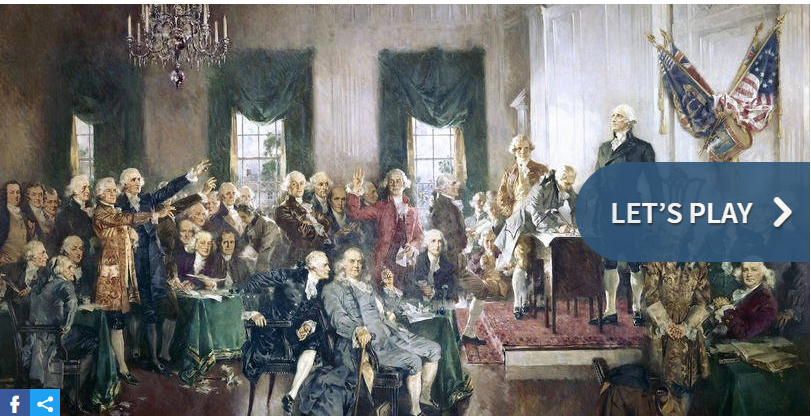